Telling “The Rest of the Story”
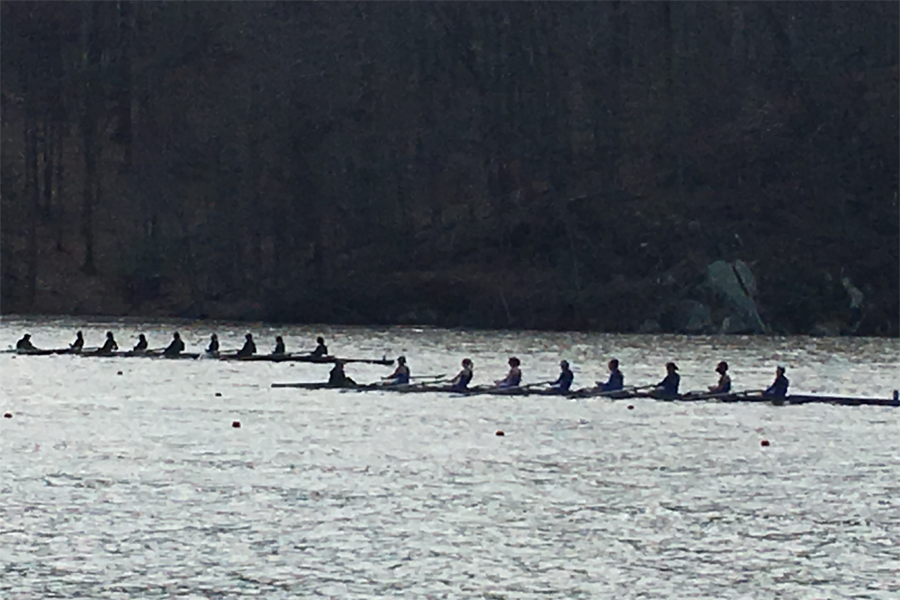 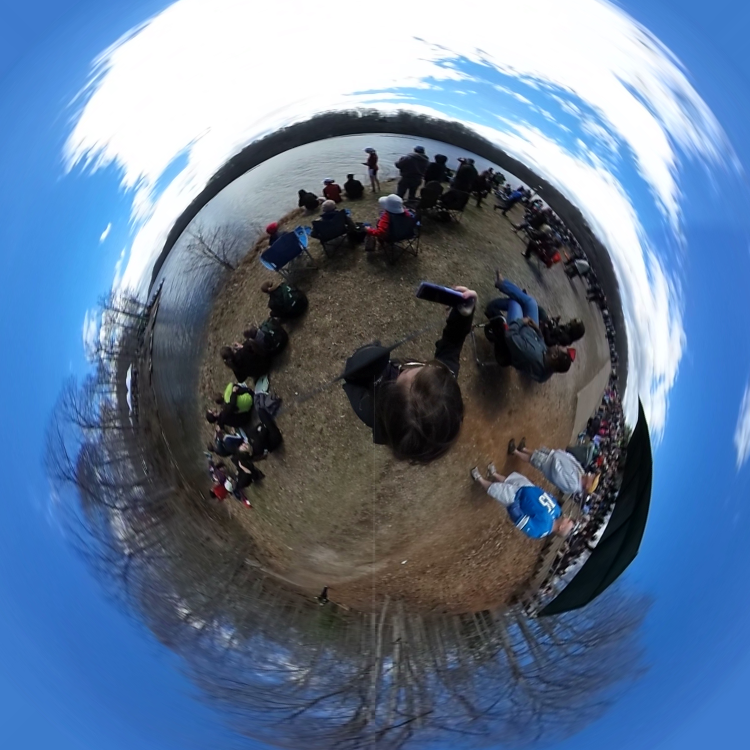 Students:
Tom Hausman (Journalism)
Hannah Klarner (Journalism)
Abby Mergenmeier (Journalism)
Jordan Mess (Computer Science)

Faculty Mentor: Evan Golub (Computer Science, HCIL)
How we told “The Rest of the Story” using 360-degree content:
Constructed ways for journalists to carry 360-degree cameras while reporting and doing traditional tasks in the field.
Encountered challenges of bringing and using 360 cameras to some events.
Iterated web designs to augment written stories posted online with 360-degree content.
Prototyped a tool to support the extraction of time-appropriate 360-degree photos for use with edited traditional photographs being used with a story.
Interacted with Barrie School students to learn more about their interests in contextually augmenting the news and how they might interact with 360-degree video content.
Worked with the Newseum and Merrill journalism students in a 360-degree content class to see what they are doing in the realm of 360-degree content.
[Speaker Notes: Hannah/Tom talk about the 360 rig for DSLRs, and Abby talk about carrying straps for monopod.
Talk about challenges of venues not having a specific protocol yet for filming 360-degree video; specifically discuss SheBelieves Cup experience
Jordan can speak to the web design portion? Can also talk about how the web designs and content provide “on-demand context associated with certain moments in the story.” For example, in Abby’s Gymkana story, she includes two interviews. In the 360 video linked in the webpage, you can see those interviews for yourself for reporting transparency. (Abby can quickly explain this) **We go more in-depth with this in a later slide, so Jordan can emphasize major points more later on!
Mention Barrie School - this will be covered more in-depth in a later slide!
Tom/Hannah can talk about general outcomes of Barrie School visit.
Tom talks about Newseum 360 class.]
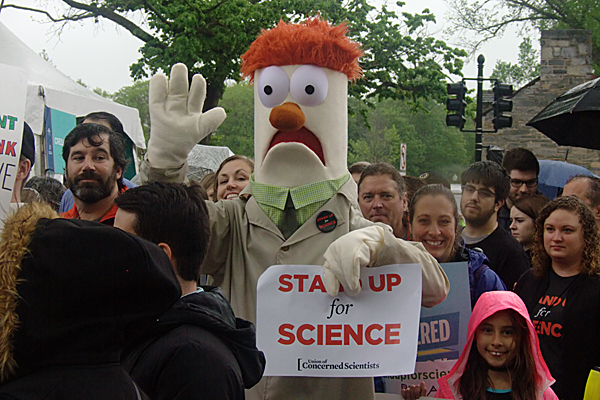 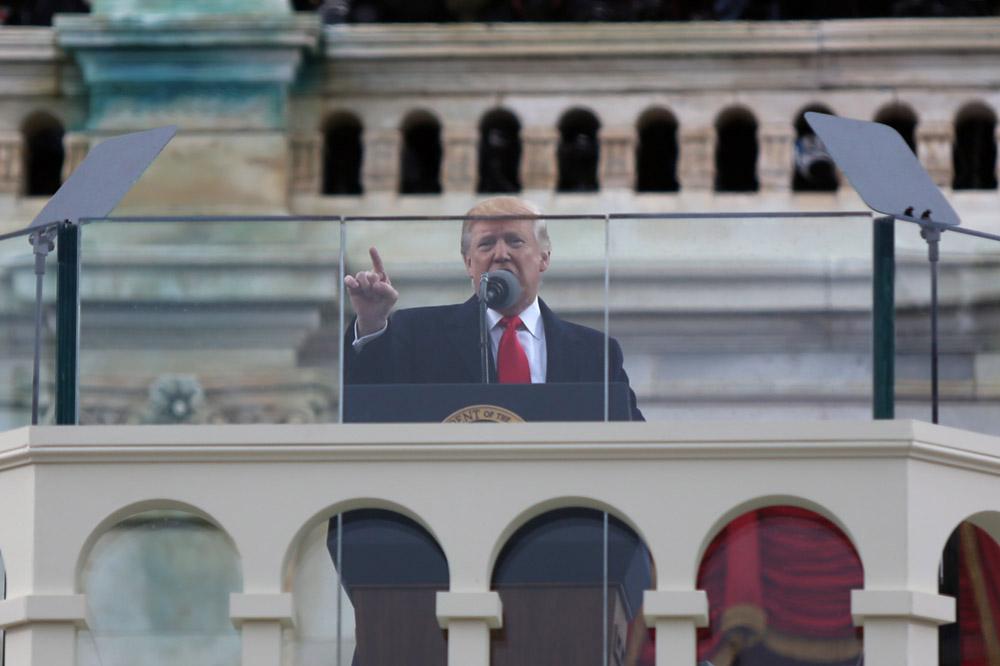 Our Content
March for Science
2017 Presidential Inauguration
Real-life news examples augmented with 360-degree content, plus reflection articles on why 360-degree content enhances the experience.
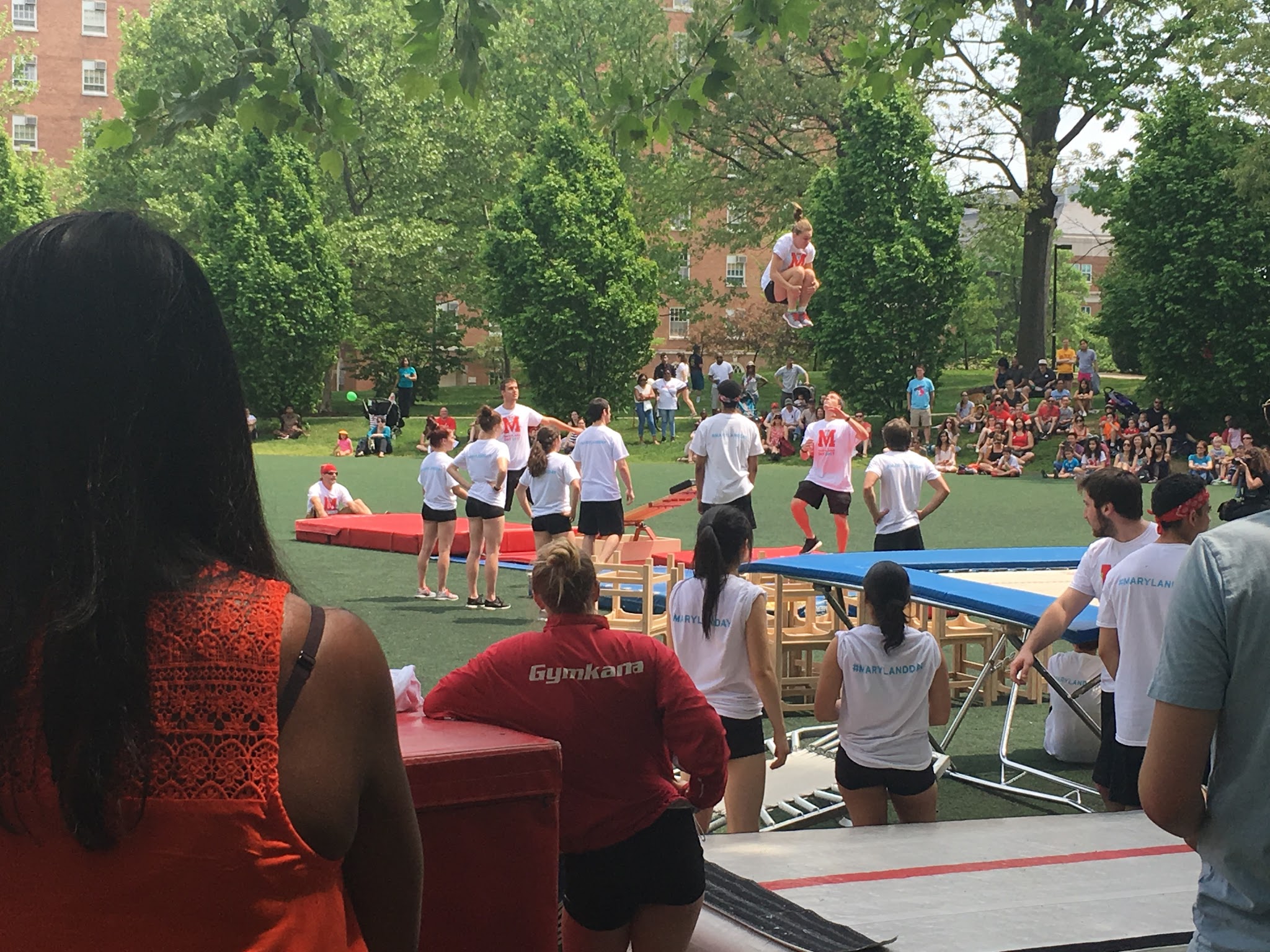 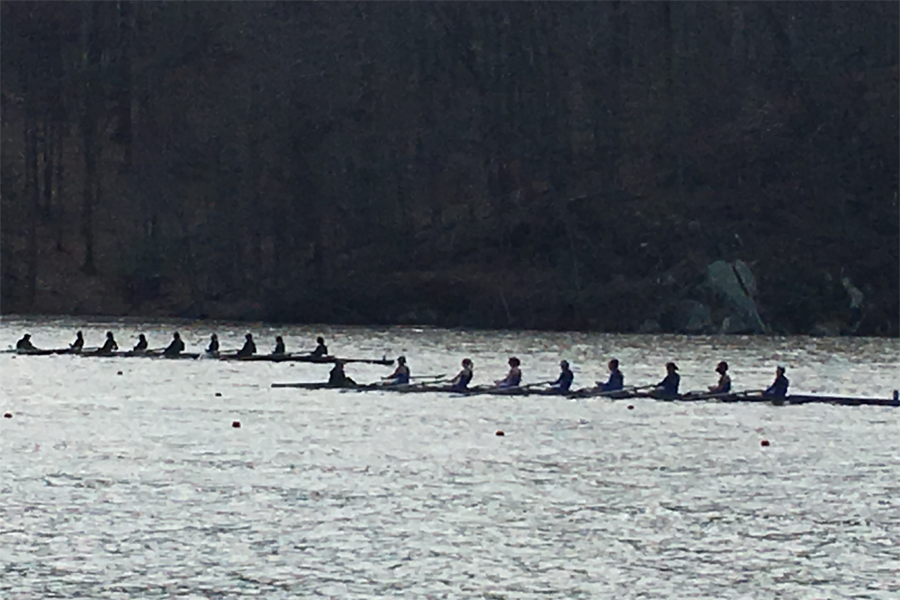 Gymkana performance
High School Regatta
[Speaker Notes: This is a selection of some content we produced this semester. 
Final talking point on this slide: “Not only does the 360-degree content help give the viewer a true, transparent sense for the atmosphere at the event, but it also allows people to get a better sense of what it feels like to walk in the footsteps of a journalist.” Which leads us to the next slide….]
Walking in the footsteps of a journalist
Used Virtual Reality (VR) video experiences to give viewers a feel for what it’s like to walk in the footsteps of a journalist.
Examples:
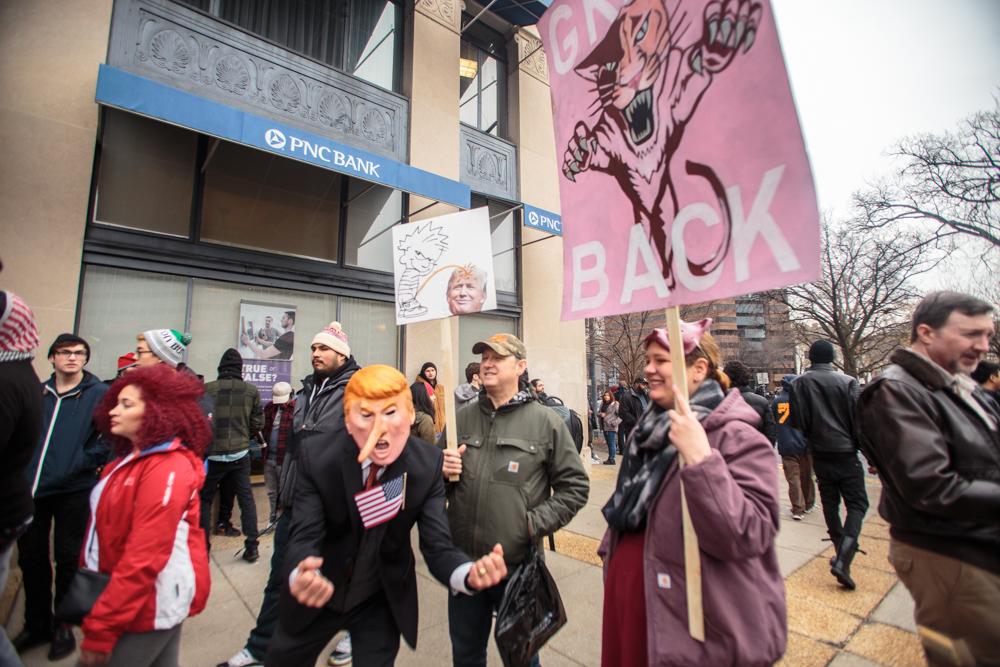 Narrated walk through the press corps area of the White House, captured in the final days of the Obama Administration. VIDEO

Experience an afternoon in the U.S. Capitol when newsworthy people arrive at an event. VIDEO

Montage of video clips captured while covering inauguration protests and counter-protests to Donald Trump’s presidency. VIDEO
Protesters near Dupont Circle on the day of President Donald Trump’s inauguration. (Tom Hausman)
[Speaker Notes: We created several VR video experiences where the viewer could feel what it was like to walk in the footsteps of a journalist. 
Hannah talk about White-House walk through.
Tom talk about 360 video in Capitol.
Tom talk about inauguration day protest coverage.]
Working with the Barrie School
Students from first through third grade participated.
After the presentation, a number of students tried the White House Walk VR experience:
They focused on people in the video more than the building.
Each student began the experience sitting in a chair, but each eventually stood up and walked during the VR experience.
[Speaker Notes: Tom/Hannah talk about the assembly presentation.
**Evan noted in this slide topic that Vann Lassiter “also had a group of 4-5th graders try this experience out, as well as the March for Science example.” He said we won’t get this information until Thursday afternoon. If we do get it, this is worth mentioning on Friday.]
Prototyping Software Tools and Approaches
We have developed an approach that supports augmenting a traditional web-based article with 360-degree photographic and video content.
We are also developing a desktop tool to better facilitate the extraction of the 360-degree content:
[Speaker Notes: Jordan: Please insert screenshots here and fill in this slide as you see fit! 

“As seen in the example articles, we have developed an approach that supports augmenting a traditional web-based article with 360-degree photographic and video content.
We are also developing a desktop tool to better facilitate the extraction of the 360-degree content:

Talk about how a folder of final edit traditional photos and a folder of 360-degree photos and videos can allow the software to generate 360-degree photos that closely match the time of each of the traditional photos..
Talk about the time entry to allow for timing offset corrections.
Anything else?”]
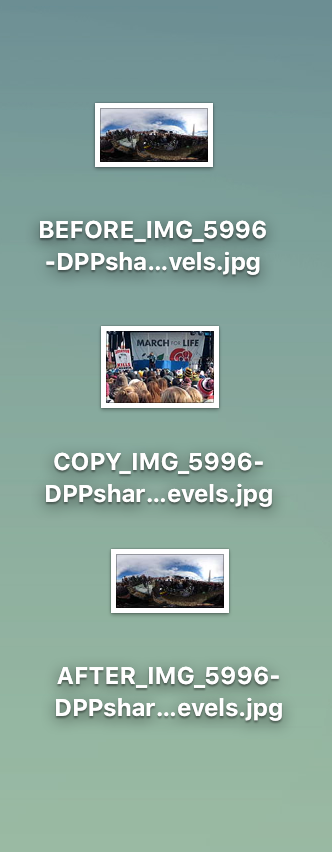 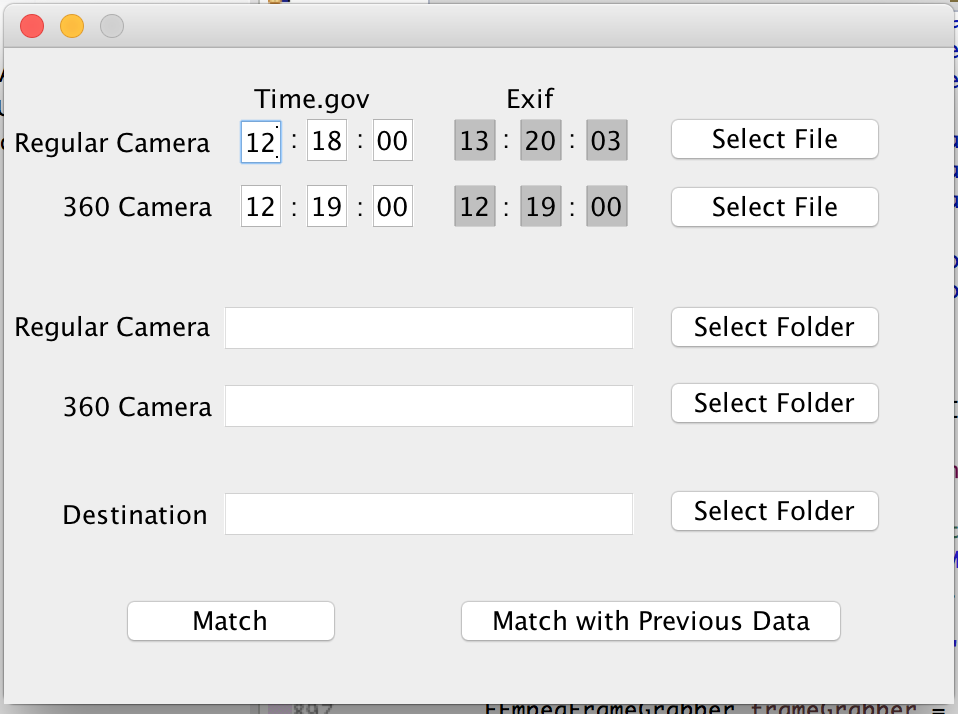 Outreach and Future Plans:
Continued submission to the Newseum’s “Top 10 VR Videos of the Month” kiosks. 

Submitted a grant proposal to a Knight Foundation/ Democracy Fund/ Rita Allen Foundation funding call.

Create a “Tricks, Tips and Best Practices” guide to share with others interested in augmenting traditional articles with 360-degree content.

Look into how to work more closely with Capital News Service and The Diamondback, as well as journalism students at Maryland.
[Speaker Notes: Looking towards continuing this work, the team will:
Continue to submit to the Newseum’s Top 10 VR Videos of the Month kiosk. We’ve made a submission in Feb and April, and have a third planned for May.
We have submitted other grant proposals with the hope of continuing to research and put into practice new ways to improve the flow of accurate information via 360-degree video capture by photojournalists. 
Share our advice on how to best integrate capturing 360-degree multimedia into your workflow, whether it be as a photographer or as a print reporter too.
Find ways to work more closely with university publications, Capital News Service and The Diamondback, as well as recruit more journalism students to start utilizing our techniques and tools to add augmented content to their stories. 

HTML code: I think the only thing to perhaps
mention is that the code to add 360-degree augmentation to a
traditional online article allows a frame to appear with that
contextual while staying in the flow of reading the article on the
page, and that the code is designed to make it e]
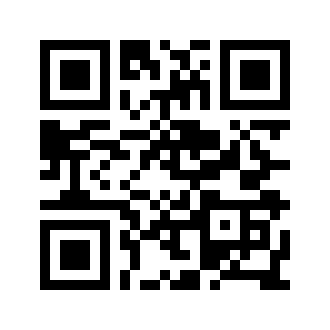 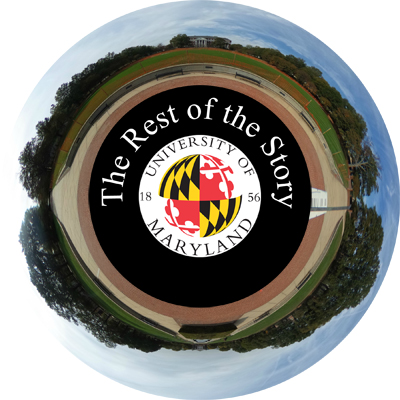 Thank You
Please visit us online at ter.ps/RestOfStory

Questions?